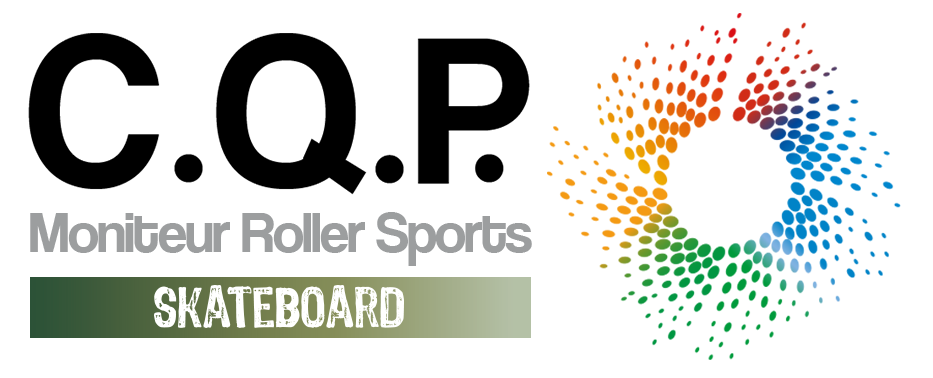 ORGANISATION D’UN SKATE CAMP
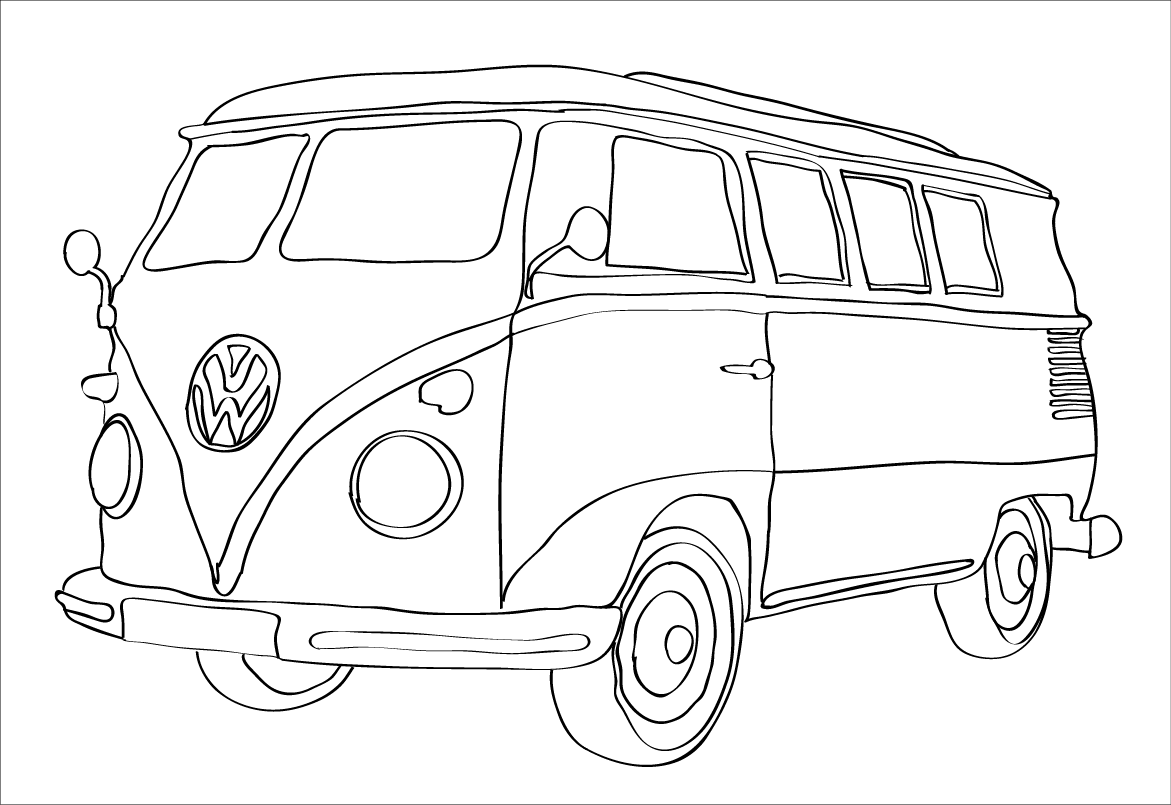 Accueil de mineurs avec hébergement
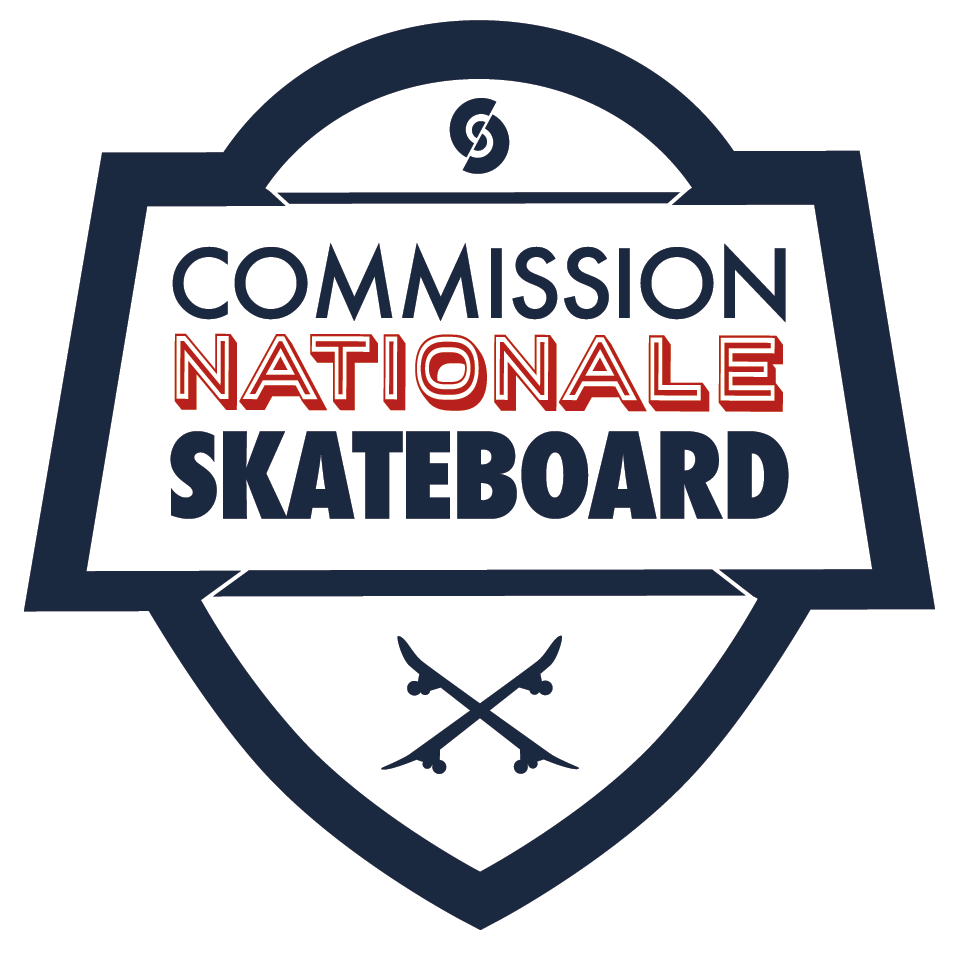 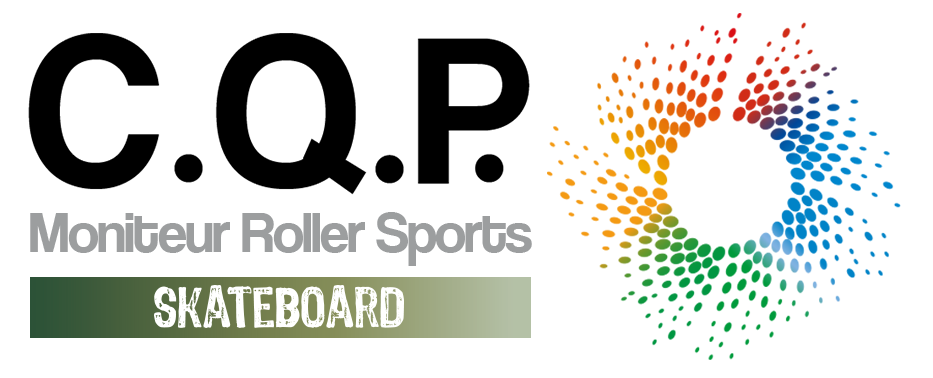 OBLIGATIONS DES ORGANISATEURS
Définition d’un accueil et des conditions préalables à son organisation
Les différents accueils collectifs de mineurs avec hébergement (ACMH)
 le séjour de vacances (précédemment dénommé "centre de vacances" ou "colonie de vacances") accueille au moins 7 enfants et/ou adolescents pour une durée minimale de 4 nuits.
 le séjour court accueille au moins 7 enfants et/ou adolescents pour une durée comprise entre 1 et 3 nuits.

 le séjour de vacances dans une famille (précédemment appelé "placement de vacances") accueille de 2 à 6 mineurs pour une durée minimale de 4 nuits.
 le séjour spécifique accueille au moins 7 enfants âgés d’au minimum 6 ans et/ou adolescents et ne peut être organisé que par des personnes morales dont l’objet est le développement d’activités particulières définies réglementairement (séjours sportifs, séjours linguistiques, séjours artistiques et culturels, rencontres européennes de jeunes et chantiers de jeunes).
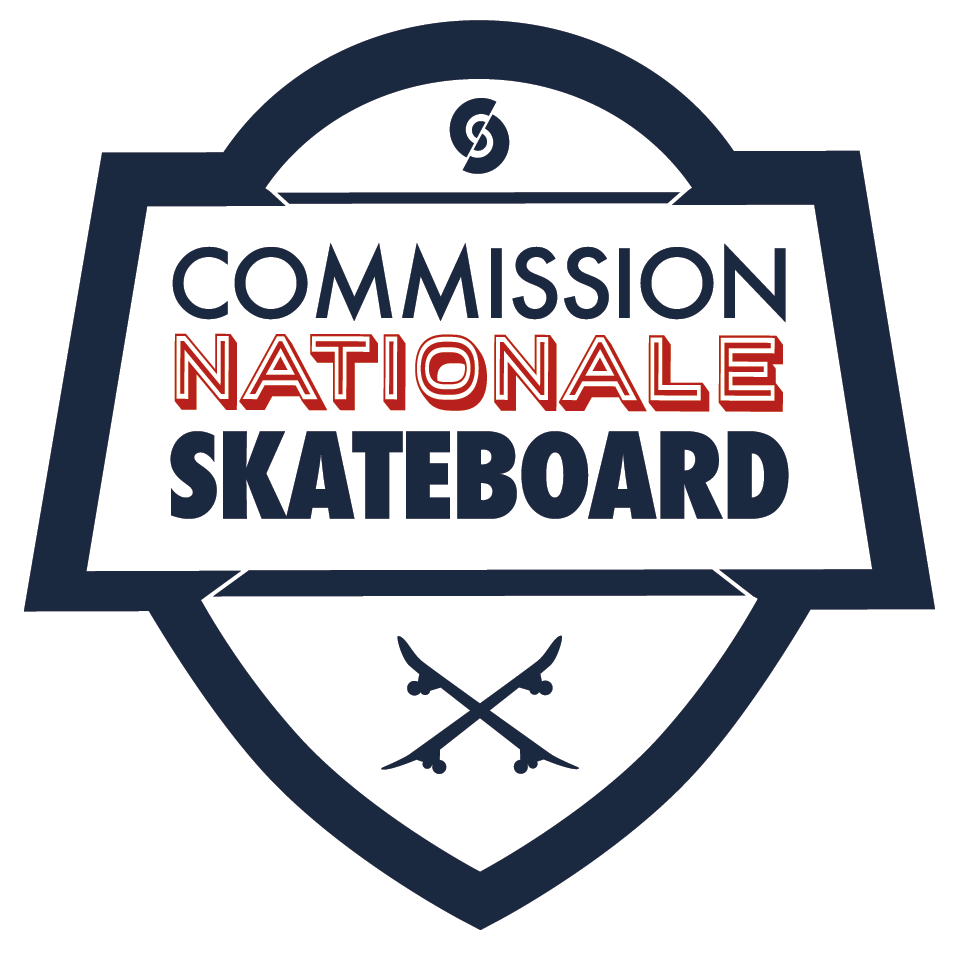 LIMITE RÉGLEMENTAIRE DU CQP
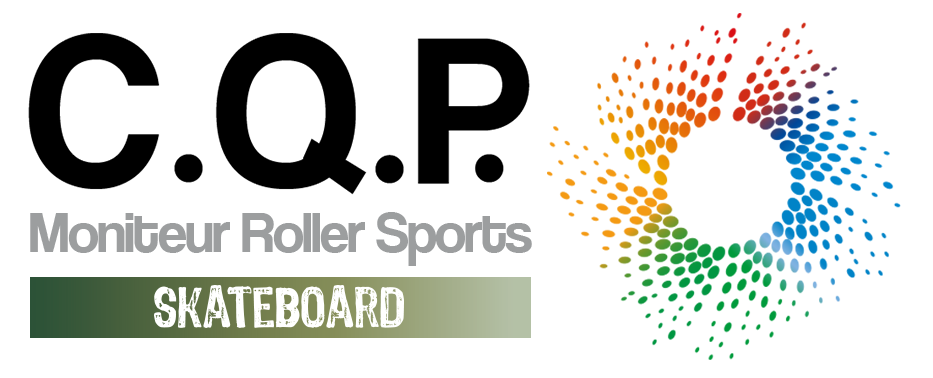 L’équipe d’animation d’un Skate Camp doit être dirigé par un Directeur de séjour (obligatoires pour déclarer et enregistrer le séjour auprès de la DDCS/DDCSPP)

Un CQP Skateboard ne forme pas à être directeur de séjour, cependant il permet de pouvoir y participer comme animateur/accompagnateur.

C’est le code des familles qui règlemente les ACMH, pour les séjours sportif, celui ci renvoi au code du sport qui stipule que le directeur doit être une personne majeur.

Néanmoins, les directions départementales de la cohésion sociale et protection des populations (DDCSPP, ex Jeunesse et sport) préfèrent, comme la FFRS, que la direction du séjour soit assurée par les personnes titulaires du brevet d'aptitude aux fonctions de directeur (BAFD) ou d'un diplôme, titre ou certificat de qualification figurant sur liste ministérielle.
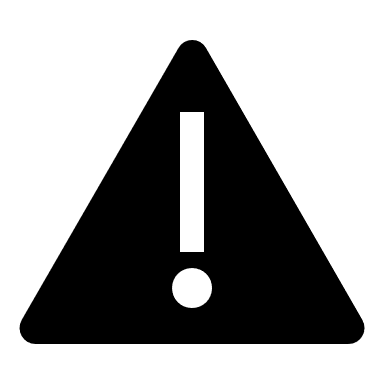 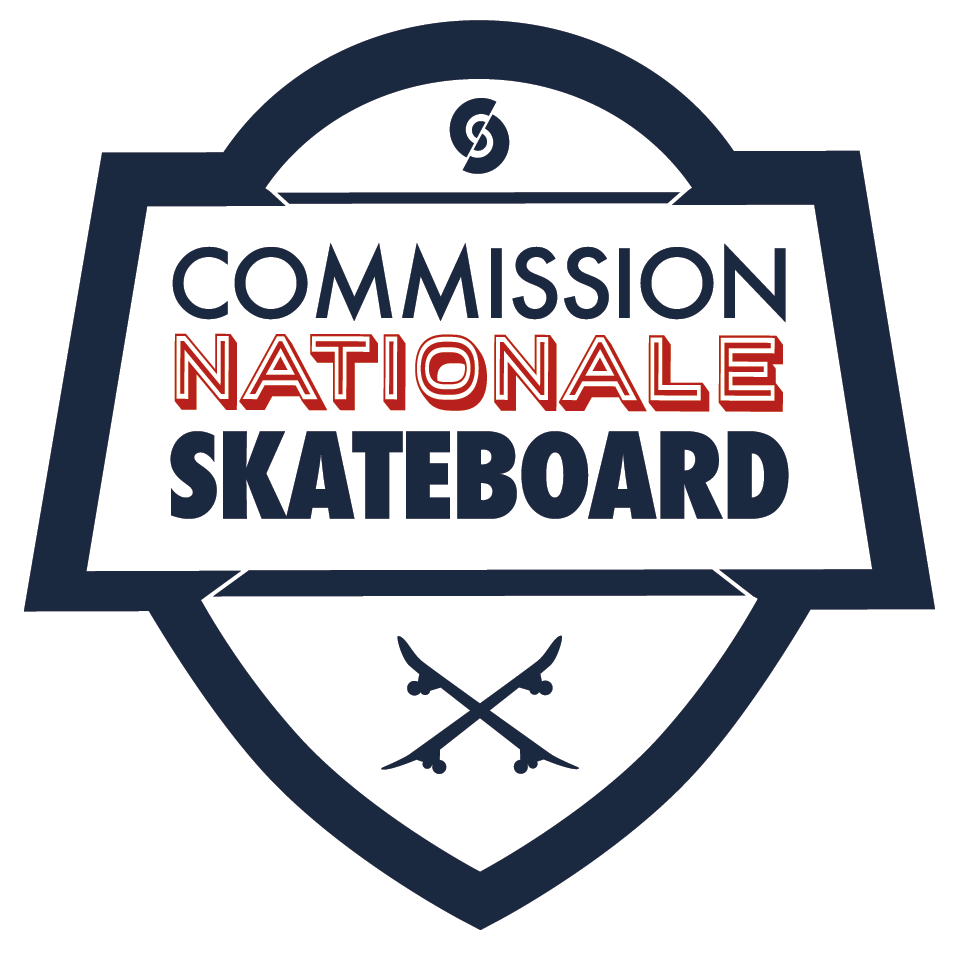 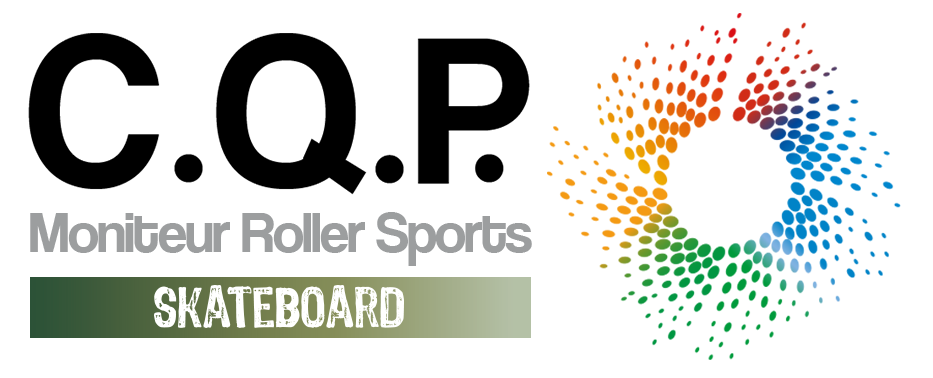 OBLIGATIONS DES ORGANISATEURS
1.La déclaration (accueil et local d’hébergement)
Les accueils collectifs de mineurs (article L-227-1 à 4 et R227-1) doivent être obligatoirement déclarés auprès de la DDCS/DDCSPP, soit du siège social de votre organisme, soit de votre résidence si vous êtes un particulier. Les accueils ne rentrant pas dans cette définition ne peuvent pas être déclarés.
De même, les locaux servant à héberger les mineurs doivent être déclarés, par les propriétaire/gestionnaires, à la DDCS/DDCSPP du lieu d’implantation.
La déclaration auprès de la DDCS/DDCSPP du siège social du déclarant ou de l’organisateur se fait en ligne, en deux temps :

1/ dépôt d’une fiche initiale  Dans la plupart des cas, deux mois avant le début de l’accueil.

2/ dépôt d’une ou plusieurs fiches complémentaires  au plus tard 8 jours avant le début du séjour.Un récépissé attestant de la réception de la déclaration et comportant le numéro d’enregistrement est délivré à l’issue du dépôt de chaque fiche complémentaire.
Lorsque la fiche initiale ou une fiche complémentaire sont incomplètes, la DDCS/DDCSPP demande à l’organisateur de lui fournir les éléments manquants dans des délais qu’elle précise.
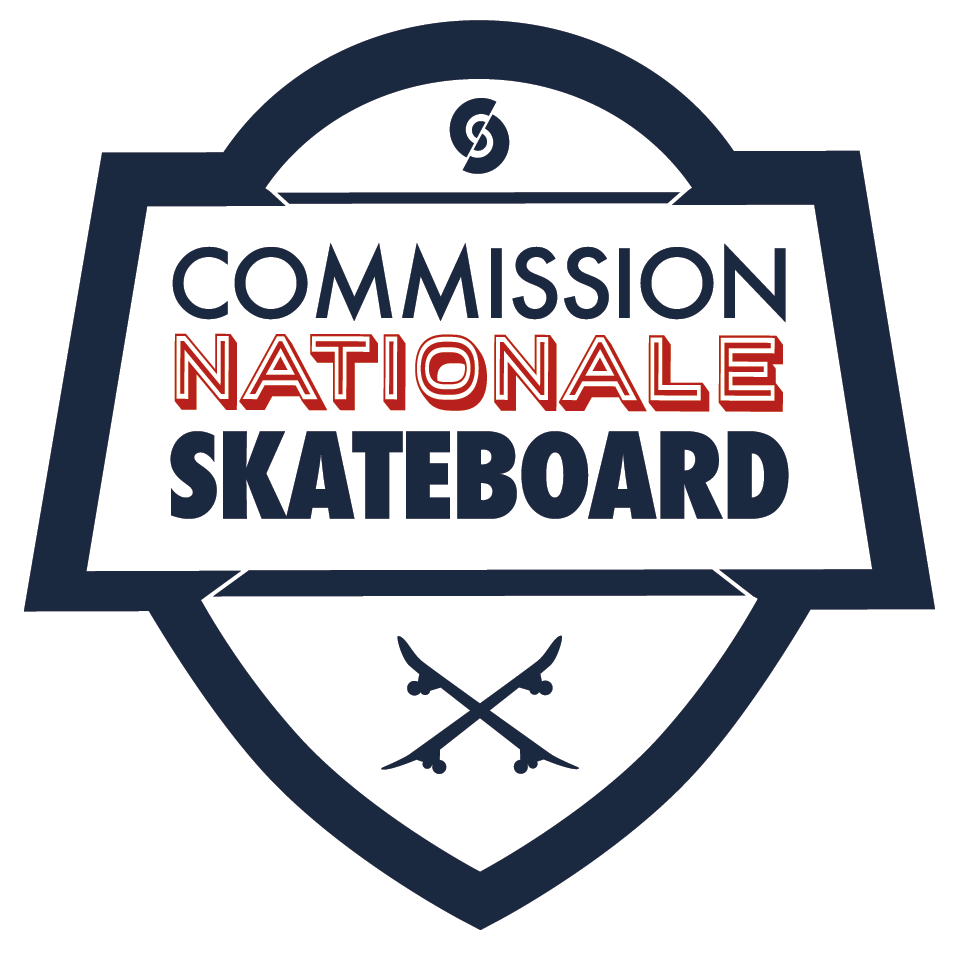 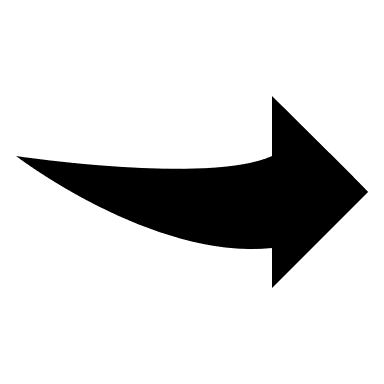 Déclaration en ligne, liste des centres agréés, etc., sur TAM
(Téléprocédure des Accueils des Mineurs)
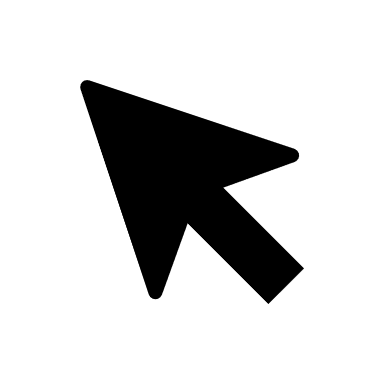 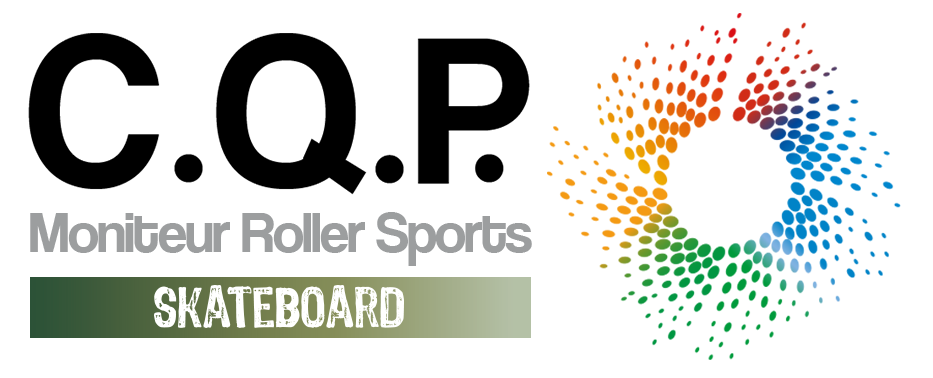 OBLIGATIONS DES ORGANISATEURS
2. Conditions d’encadrement d’un séjour spécifique
La Direction :

Le code de l’action sociale et des familles précise que le directeur de séjour est une personne majeure désignée par l’organisateur du séjour. Il n’y a donc pas d’obligation* particulière en matière de diplômes spécifiques à l’encadrement de mineurs.

*A noter que certaine DDCS/DDCSPP peuvent imposer une certaine expérience ainsi qu’un diplôme de niveau DEJEPS ou équivalent.

Qualification de l’équipe d’encadrement :

C’est le code du sport qui s’applique en ce qui concerne les séjours spécifiques sportifs et donc :

« Seuls peuvent, contre rémunération, enseigner, animer ou encadrer une activité physique ou sportive ou entrainer ses pratiquants, à titre d’occupation principale ou secondaire, de façon habituelle, saisonnière ou occasionnelle […], les titulaires d’un diplôme, titre à finalité professionnelle ou certification de qualification. »

Taux d’encadrement :

Si le code du sport ne fixe pas toujours de taux d’encadrement pour les activités physiques et sportives, le code de l’action 
sociale et des familles fixe un taux d’encadrement minimal de 2 personne.

ATTENTION : L'association doit préalablement vérifier que toutes les personnes appelées à prendre part à l'accueil des mineurs, à quelque titre que ce soit, 
n'ont pas fait l'objet : 
d'une condamnation définitive pour crime. Pour cela, elle doit demander à chaque personne de lui fournir le bulletin n°3 de son casier judiciaire. Il doit être vierge.
d'une mesure administrative d'interdiction d'encadrer. La liste des encadrants interdits est disponible auprès de la DDJS.
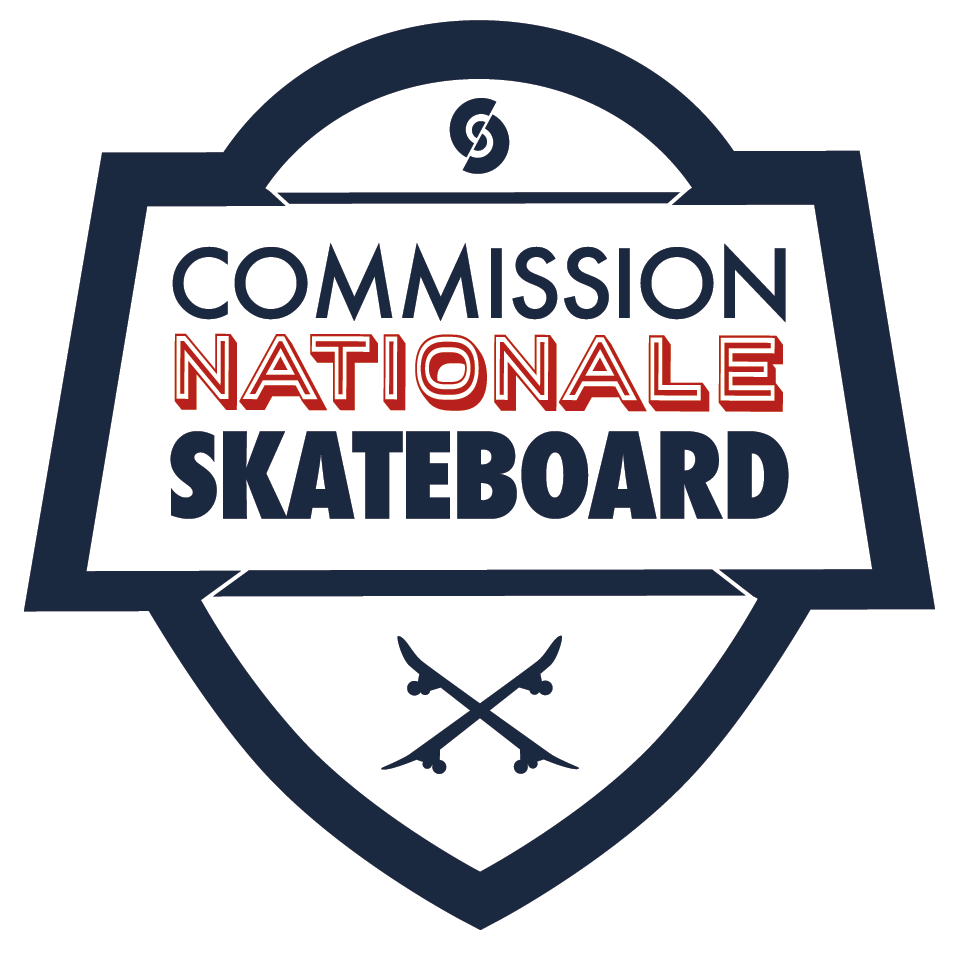 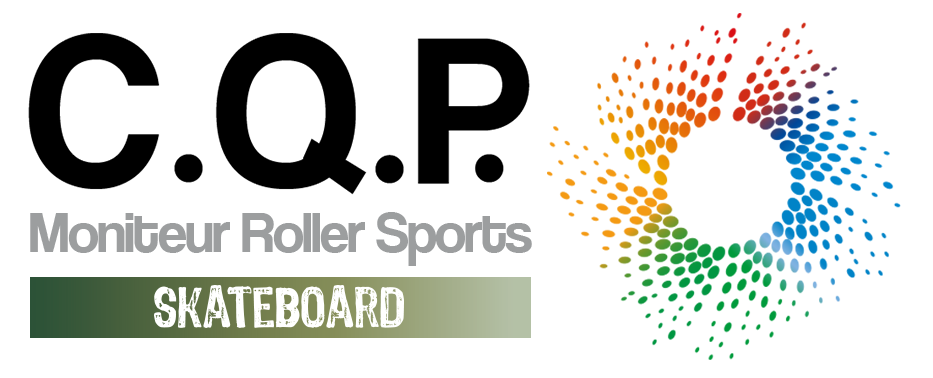 OBLIGATIONS DES ORGANISATEURS
2. Conditions d’encadrement d’un séjour spécifique
Il est important de souligner, ici, la responsabilité de l’organisateur et celle du directeur de séjour en cas d’accident. Il convient, donc, d’adapter :

le taux d’encadrement au nombre et à l’âge des mineurs accueillis, afin d’assurer la sécurité de ces derniers
Le niveau de qualification du directeur et des encadrants aux niveaux des élèves et aux spécificité de l’activité.

Il est, à l’analyse et à l’expérience, souhaitable de se rapprocher, en regard des possibilités de la structure organisatrice, des normes fixées pour les séjours de vacances : 1 encadrant pour 12 mineurs (le seuil minimal restant à deux personnes), sauf réglementation spécifique plus contraignante.

En d’autres termes, tenant compte des spécificités de la loi et de l’interprétation que l’on peut en faire, la FFRS, en tant que référent de la discipline oriente ses formations et recommande donc :

Directeur de séjour  DEJEPS ou équivalent
Moniteur (rémunéré)  CQP (à minima)
Moniteur (bénévole)  BIF (si adapté au niveau de pratique des participants)

Exceptions - Déclaration non nécessaires :

Séjour avec moins de 7 mineurs
Stage de plusieurs jours sans hébergement
Déplacement de sportif(s) en compétition (même avec hébergement et plus de 7 mineurs)
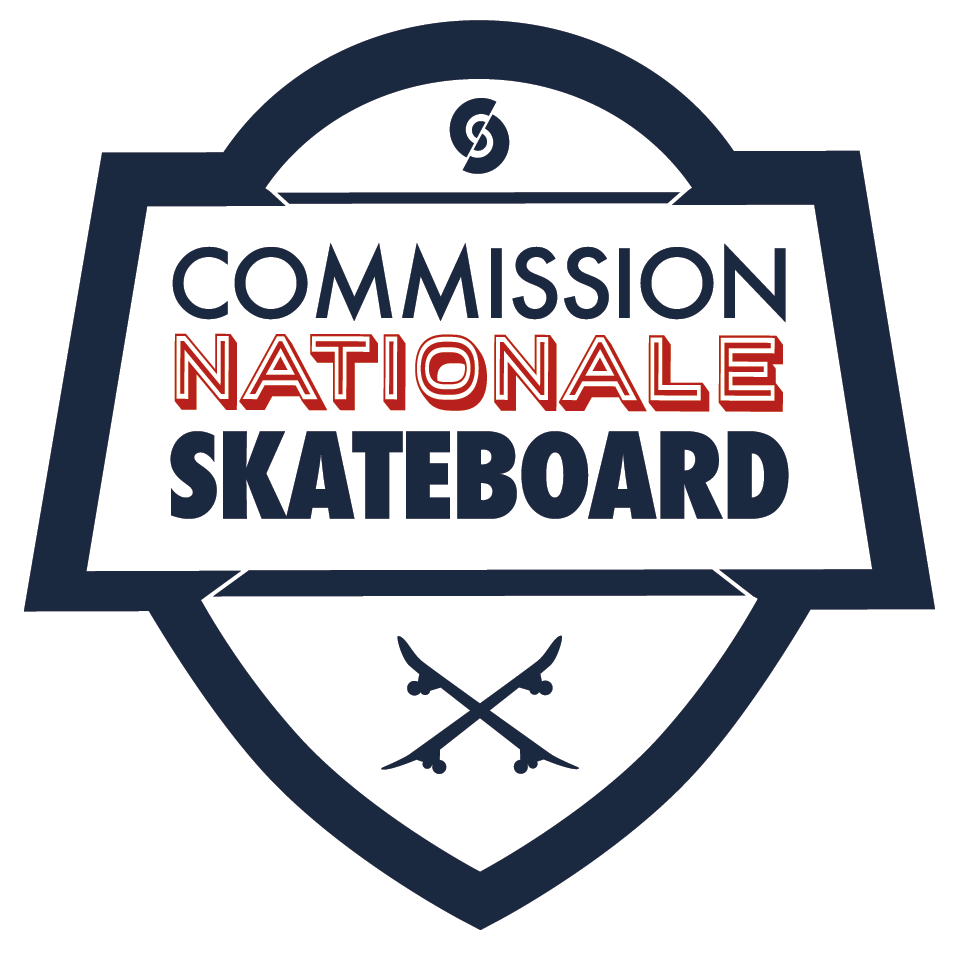 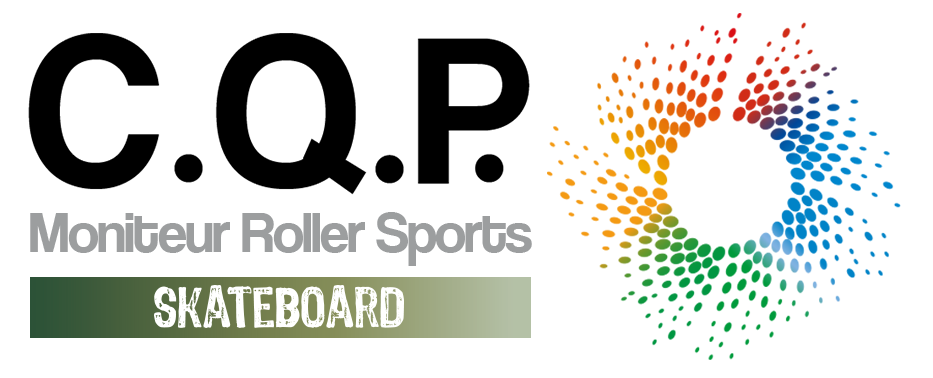 OBLIGATIONS DES ORGANISATEURS
3. Définition du Projet Educatif
L’ organisateur du séjour est tenus d’établir un projet éducatif et de le fournir lors de la déclaration.

Ce document doit prendre en compte, dans l’organisation de la vie collective et de la pratique des diverses activités, les besoins psychologiques et physiologiques du public accueilli.

Il définit les objectifs de l’action éducative et précise les mesures prises par l’organisateur pour être informé de sa mise en œuvre.

La liste suivante peut servir d’exemples de thèmes à aborder à travers le projet éducatif :

Permettre au mineur de vivre un temps de loisirs ou de vacances
Favoriser le développement de l’autonomie du mineur, dans le respect des besoins et des caractéristiques de chaque âge (capacité d’initiative, de créativité, prise de responsabilité...),
Amener le mineur à découvrir ou pratiquer une activité physique ou sportive
Favoriser l’acquisition de savoirs faire techniques
Favoriser la tolérance, l’expression de la solidarité et de la reconnaissance de la diversité
Développer l’intégration des enfants atteints de troubles de la santé ou de handicaps (lors de séjour mixte valides/invalides)
Favoriser et permettre l’apprentissage et l’expérimentation de la démocratie et de la citoyenneté
Favoriser l’ouverture des activités en incitant à la mixité et aux passerelles entre tranches d’âge.
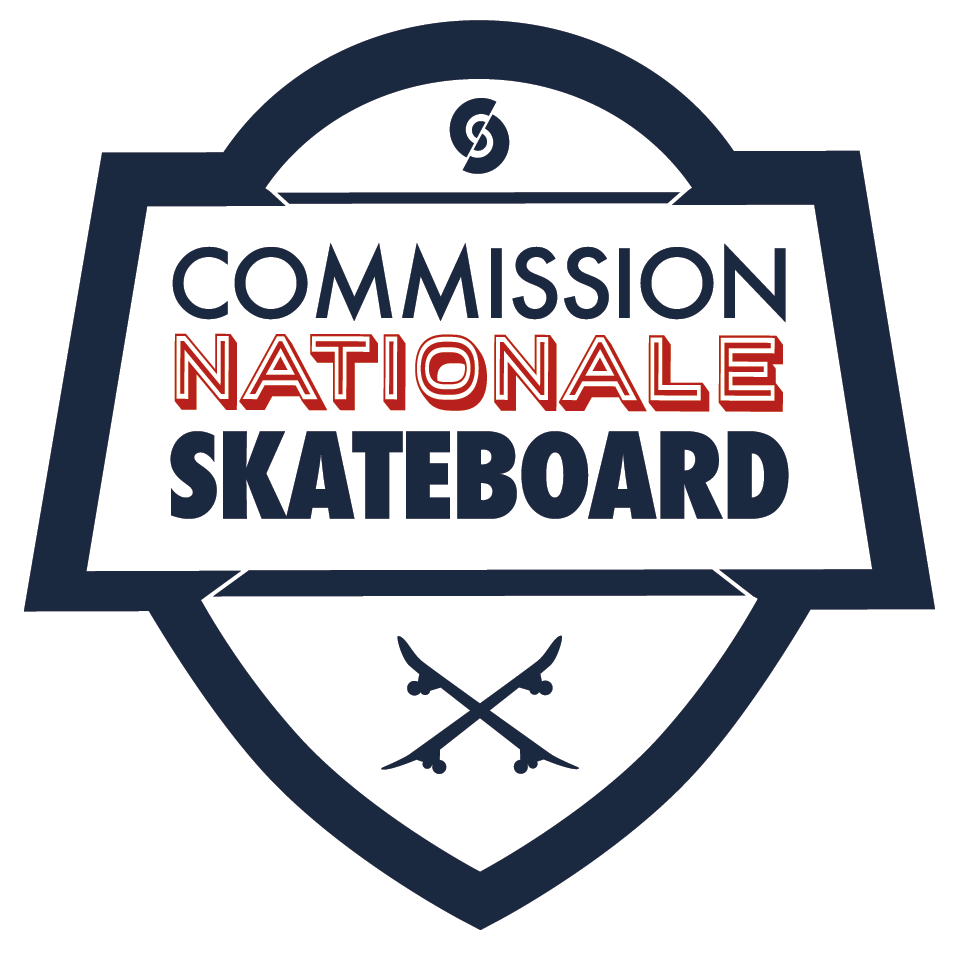 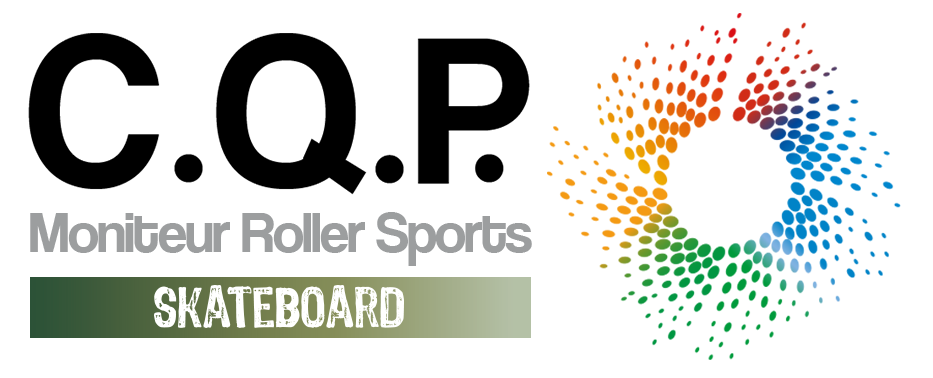 OBLIGATIONS DES ORGANISATEURS
3. Définition du Projet Pédagogique
Le directeur du séjour et son équipe doivent prévoir l’application du projet éducatif à travers la mise en œuvre d’un document communément appelé «projet pédagogique».

Ce document, a pour objectif de donner un sens aux activités proposées et de les inscrire dans la vie quotidienne du mineur au cours du séjour. Il aide à construire la démarche pédagogique de l’accueil, développer et préciser le projet éducatif en prenant en compte les caractéristiques du séjour envisagé (public cible, ressources humaines disponibles, lieu d’accueil, modalités de fonctionnement...).

Ce document doit servir de support pour le travail de l’équipe d’encadrement. Il est aussi communiqué aux représentants légaux des mineurs, afin de les informer sur les conditions d’accueil et d’encadrement des mineurs placés, pendant la durée du séjour, sous la responsabilité de l’organisateur.

Ce document doit contenir plusieurs informations importantes , notamment :

la nature des activités proposées en fonction des modalités d’accueil, et les conditions dans lesquelles les activités physiques et sportives sont mises en œuvre
La répartition des temps respectifs d’activités et de repos
Les modalités de participation des mineurs aux différentes activités
Le cas échéant, les mesures envisagées pour les mineurs atteints de troubles de la santé ou de handicaps
Les modalités de fonctionnement de l’équipe constituée du directeur, des animateurs et des personnes participant
Les caractéristiques des locaux et des espaces utilisés
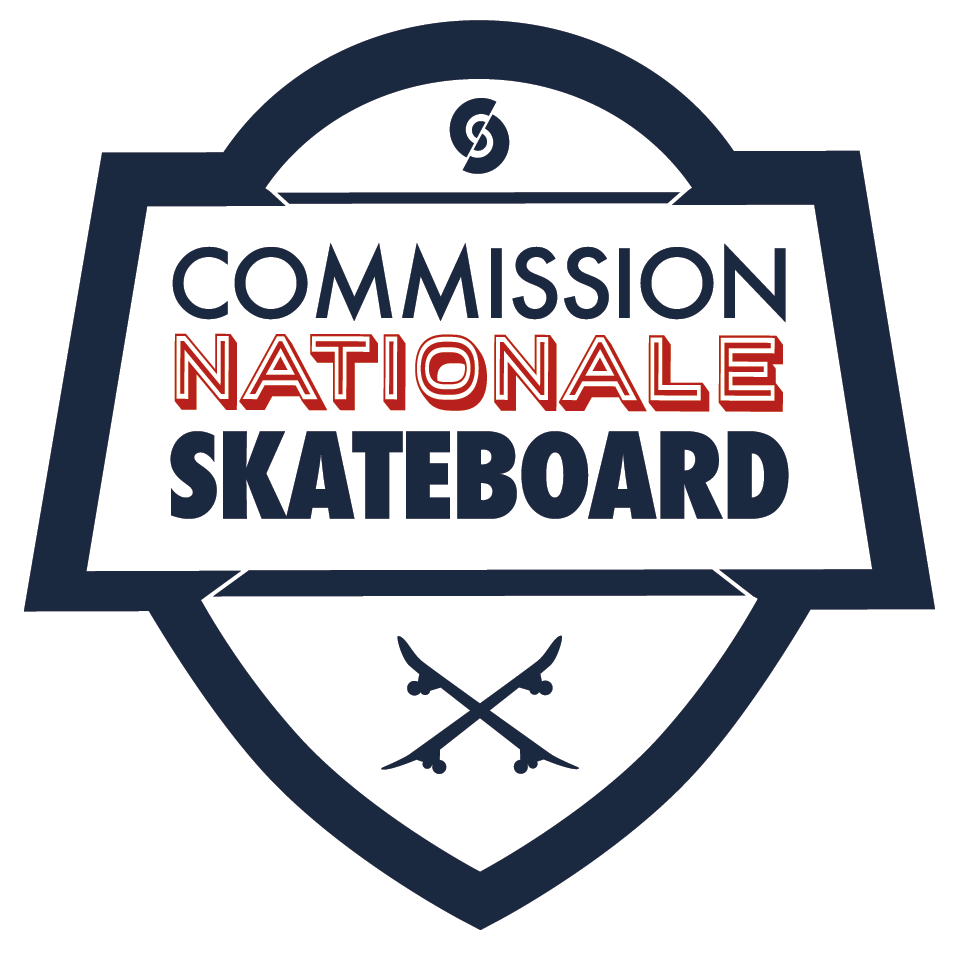 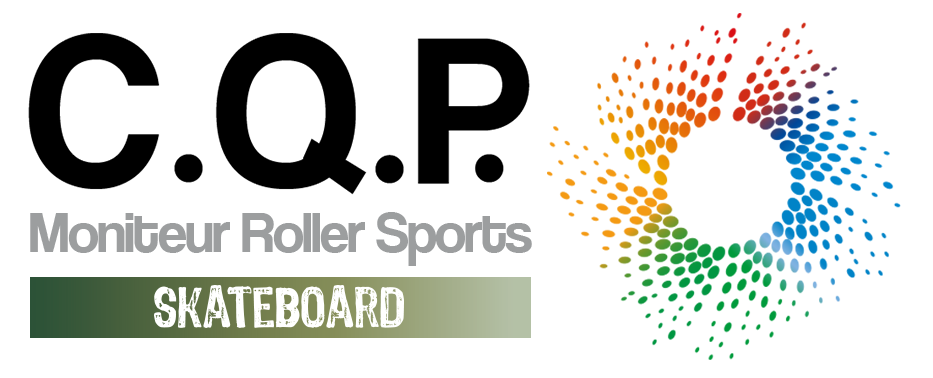 OBLIGATIONS DES ORGANISATEURS
4. Hygiène et sécurité
Certificat médical

Un certificat médical est obligatoire en cas d'organisation d'un séjour sportif. 
Si les participants sont licenciés, vous détenez déjà un certificat médical de non contre-indication à la pratique des activités, demandé en début d'année. 
S'ils ne sont pas licenciés, vous devrez leur demander de vous fournir un certificat médical datant de moins de trois mois.
 
Fiches sanitaires de liaison

Depuis 2004, le modèle réalisé par le ministère n'est plus obligatoire. Il n'est donc plus téléchargeable. 
Mais les informations requises doivent continuer à figurer sur un document produit par l'organisateur. Certaine DDCS/DDCSPP mettent tout de même un modèle à disposition.
Celui-ci doit contenir les attestations de vaccination des jeunes, les renseignements sur les maladies et difficultés de santé du mineur et s'il doit prendre des médicaments au cours du séjour (si oui fournir une ordonnance médicale). 

Registre des soins

Tous les soins devant être donnés aux mineurs durant le séjour doivent être mentionnés sur un registre. 
Un simple cahier peut suffire mais devra contenir les nom et prénom du mineur, la date et l'heure ainsi que la nature 
des soins effectués. Le registre est tenu par l'assistant sanitaire qui veille à administrer les soins quotidiens. 
Par ailleurs, les familles doivent être informée de tout accident ou maladie concernant leur enfant.
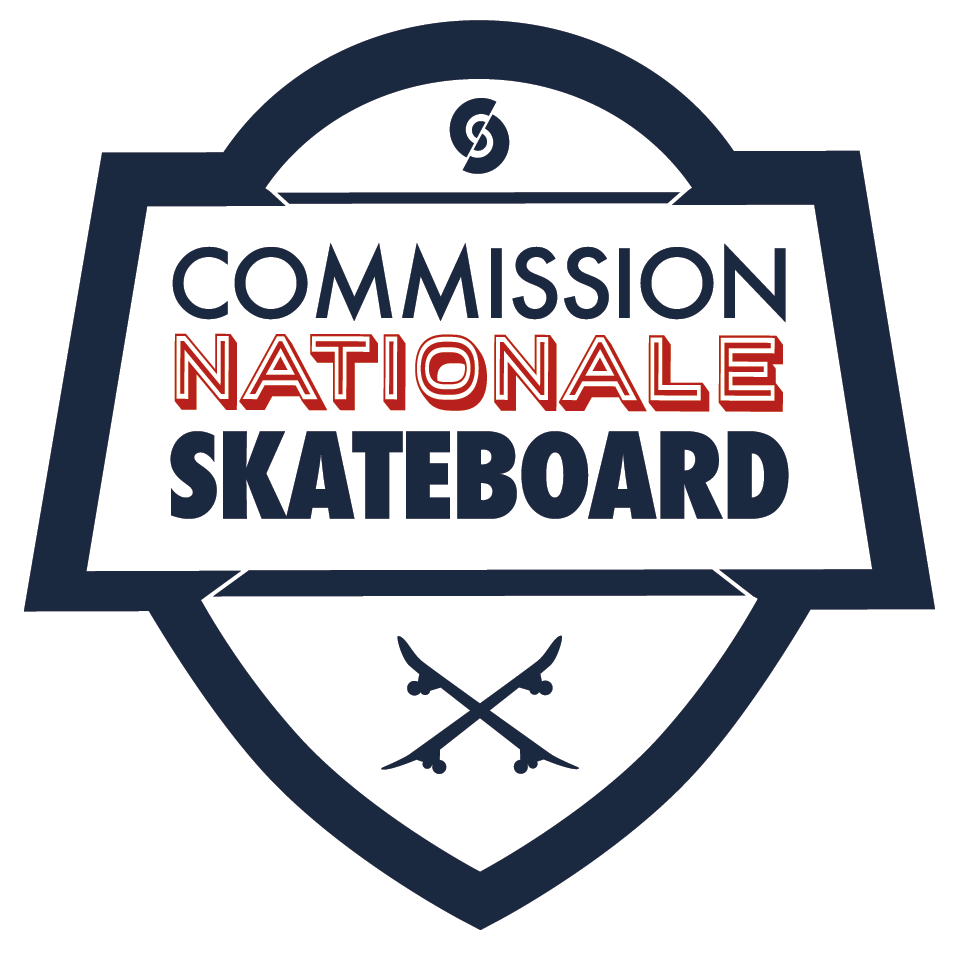 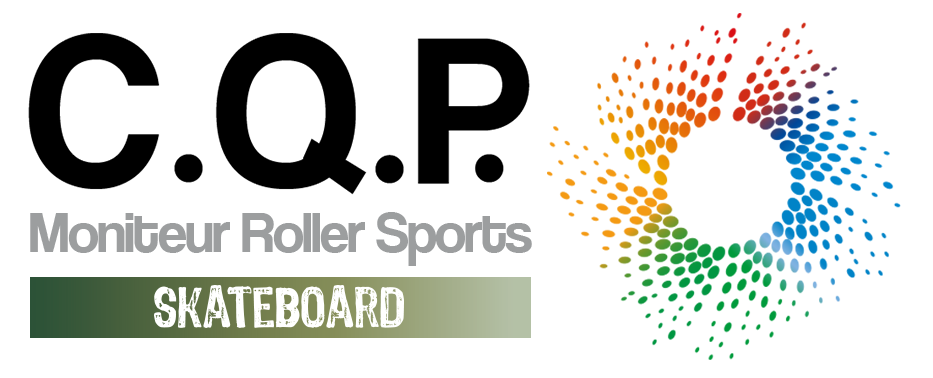 OBLIGATIONS DES ORGANISATEURS
5. Intendance
Alimentation des mineurs

La préparation et le conditionnement de repas de restauration collective doivent être déclarés auprès de la Direction départementale de protection des populations. Les pique-niques doivent être conservés dans des glacières ou dans des sacs isothermes, quelle que soient les conditions météorologiques. 

Dans la mesure du possible, vous devrez : 

conserver les informations concernant la traçabilité des ingrédients utilisés (tickets de caisse, factures...) ;
conserver une portion témoin pendant 5 jours (en cas d'intoxication alimentaire) ;
respecter les mesures d'hygiène pour la préparation (lavage de mains, cheveux longs attachés...) ;
vérifier la présence d'allergies alimentaires éventuelles.

Transport des mineurs accueillis

Le transport en commun d'enfants est interdit certaines journées de juillet et d'août. 
Pour tous les déplacements, une procédure spécifique devra être mise en place, avec notamment :

liste de présence
comptage des enfants
vérification de l'identité des personnes habilitées à récupérer les enfants...
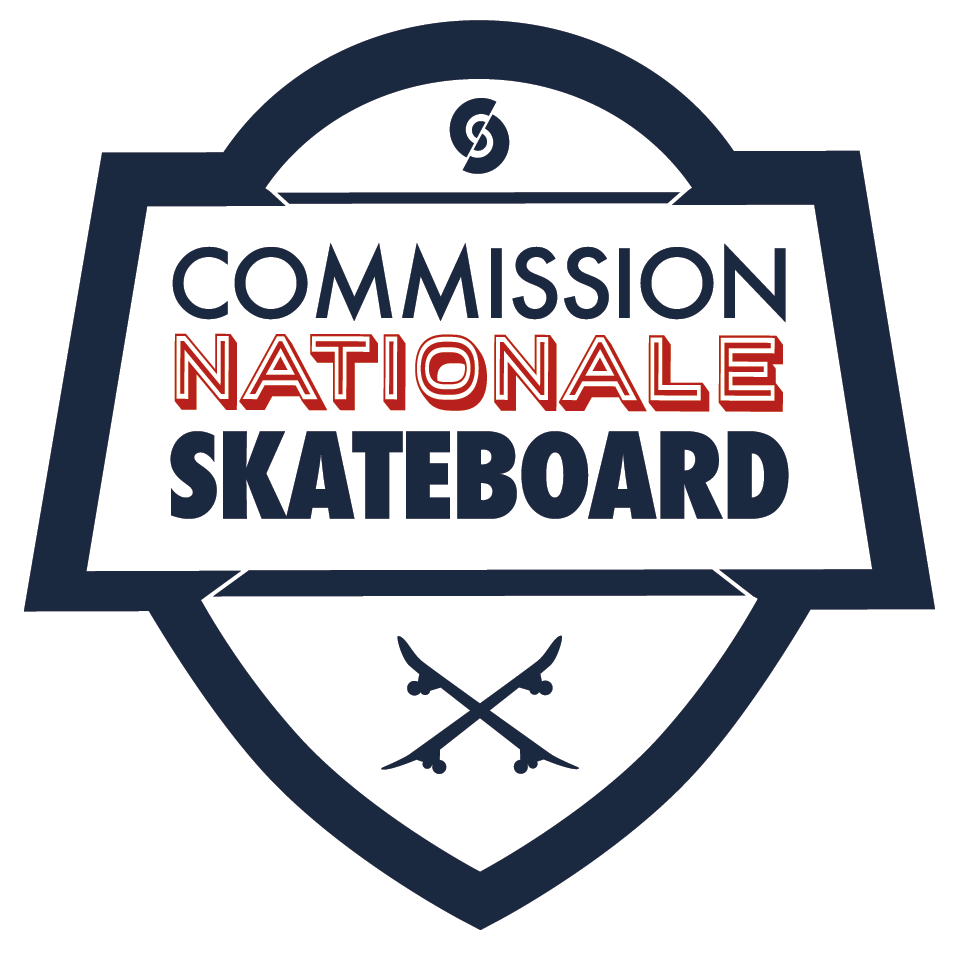 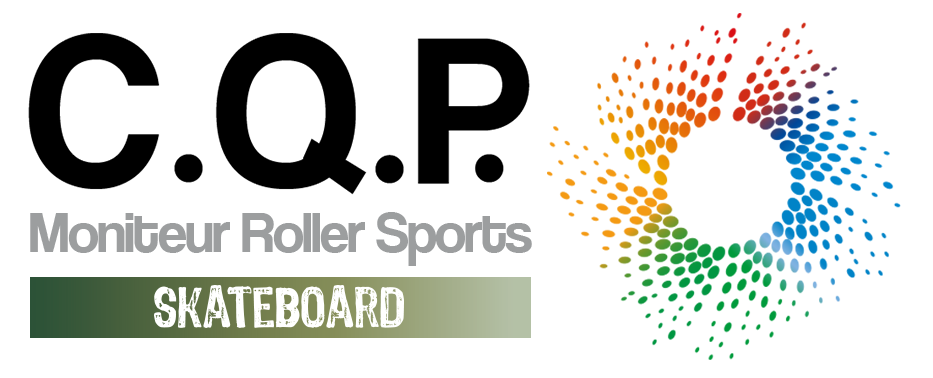 OBLIGATIONS DES ORGANISATEURS
6. Contrôle
A tout moment, le préfet du département peut décider d'organiser un contrôle des accueils collectifs de mineurs. 

Lors de celui-ci, l'organisateur devra présenter :

Le récépissé de déclaration délivré par la DDCS/DDCSPP
Si l'un des membres de l'équipe d'encadrement est rémunéré, le diplôme permettant d'encadrer contre rémunération et le récépissé de déclaration d'établissement APS du club
La liste de présence des enfants et des membres de l'équipe d'encadrement
Les documents relatifs au suivi sanitaire des enfants et de l'encadrement (fiche sanitaire de liaison, attestation de vaccination des cadres, registre des soins)
Les documents pédagogiques : projet éducatif et projet pédagogique
L'attestation d'assurance en responsabilité civile couvrant les cadres et les participants au stage
Les dispositifs pris pour assurer la sécurité (téléphone avec numéros d'urgence ou radio avec fréquences de secours)
L'attestation prouvant qu'il a vérifié les bulletins n°3 des casiers judiciaires des encadrants ainsi que leur non-inscription sur la liste des cadres interdits

Le centre d'hébergement devra lui fournir les documents suivants : 

Le registre de comptabilité journalière (alimentation)
Le cahier des menus
La liste du personnel de service et leurs attestations de vaccination
Les consignes en cas d'incendie
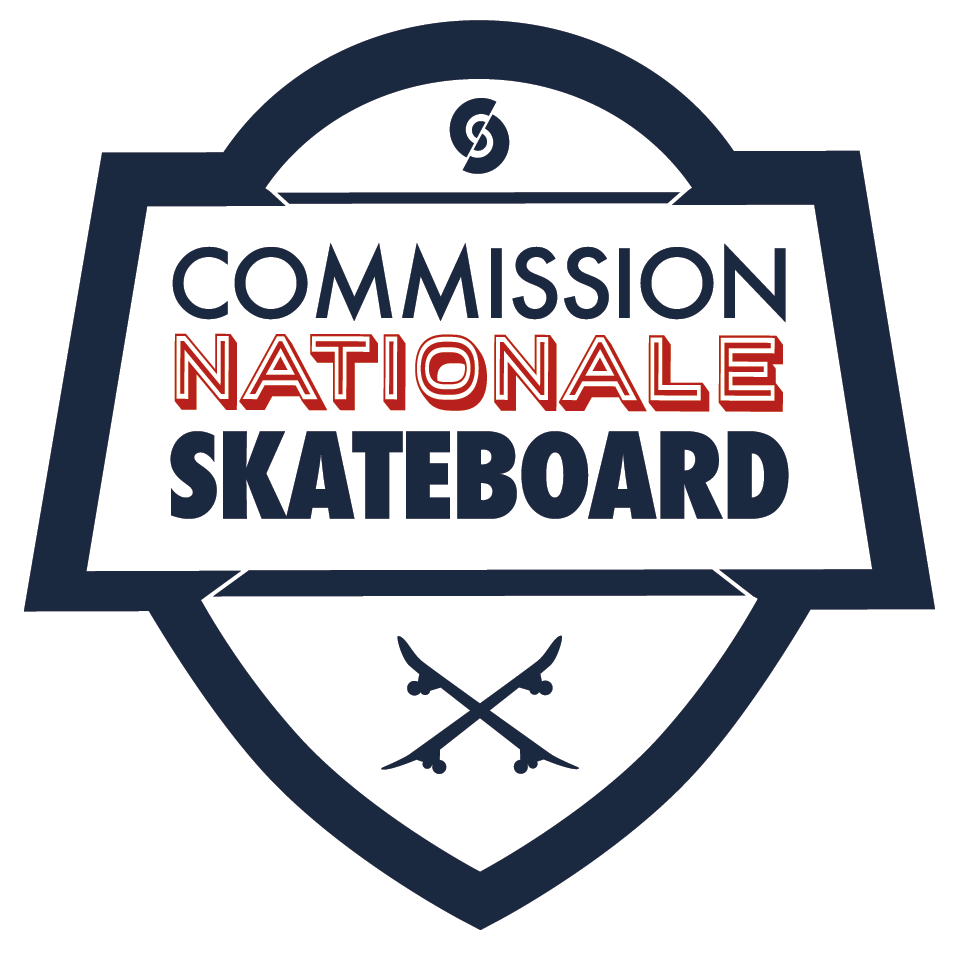 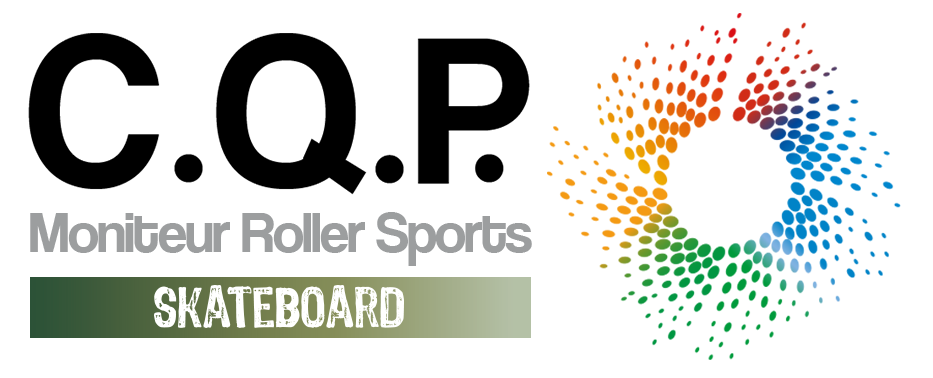 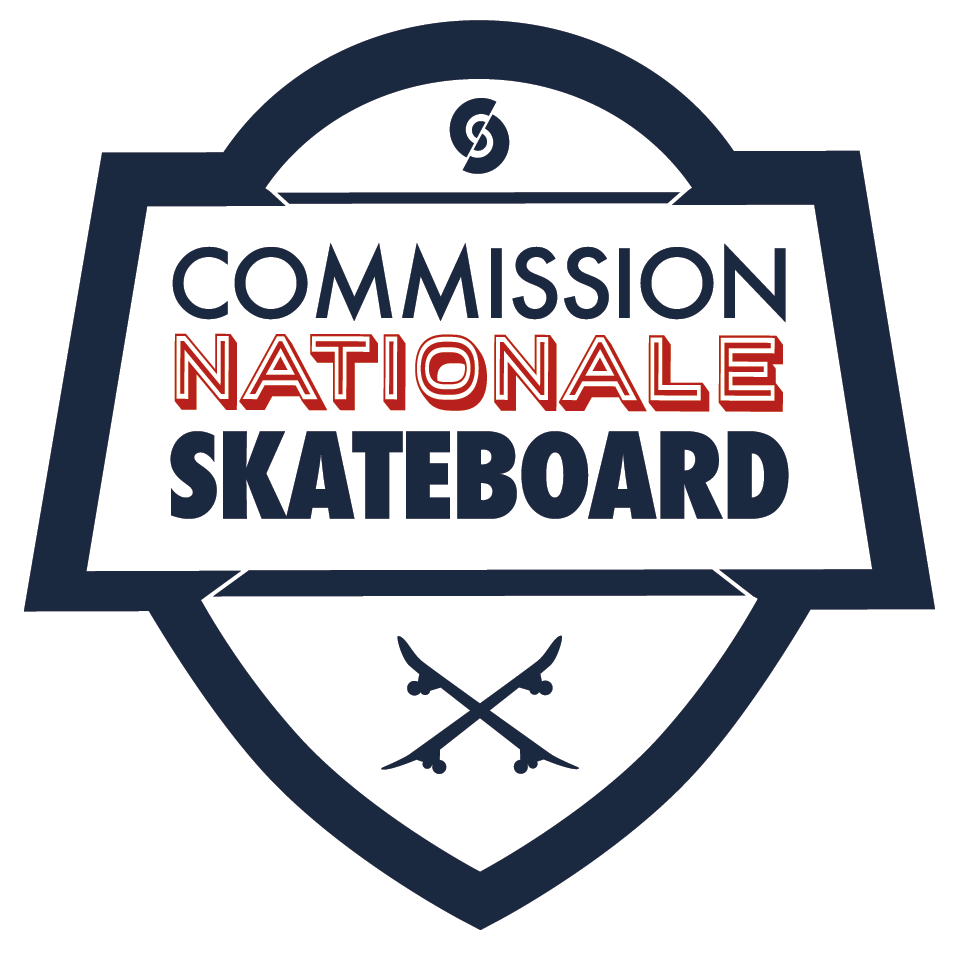 RÉDACTION :
David CABARET
Conseiller Technique Fédéral Skateboard